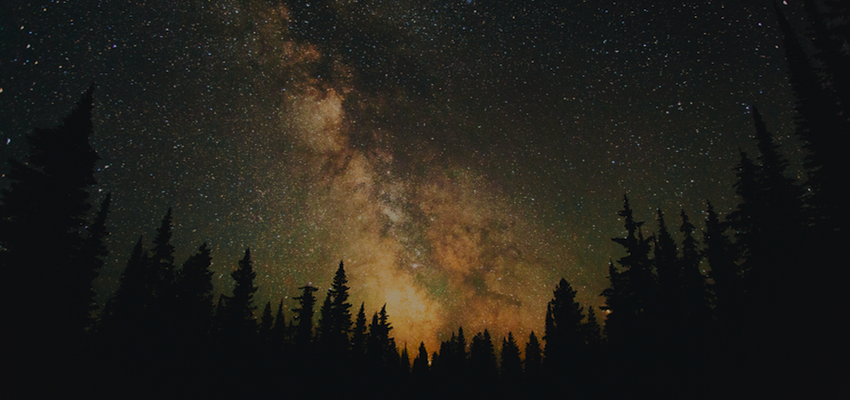 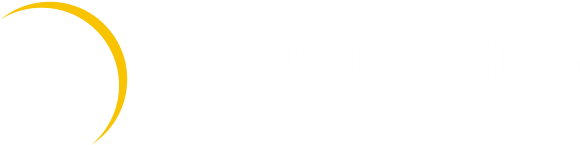 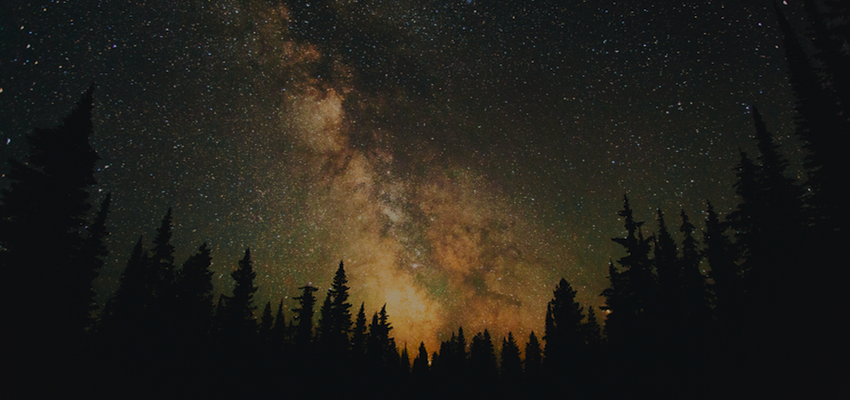 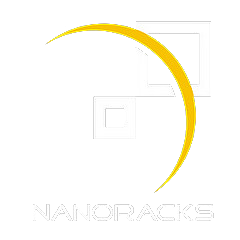 NanoRacks’ Role
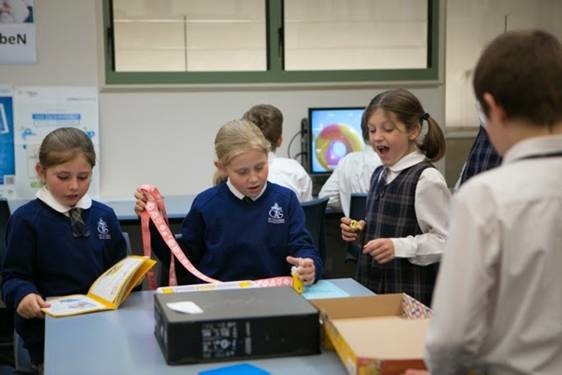 Payload integration company
Safety and Integration Requirements 
Manifesting 
Operations Planning Products and Procedures 
Functional Testing
Payload delivery to NASA for launch 
On-Orbit Operations
Return of the payload to Earth
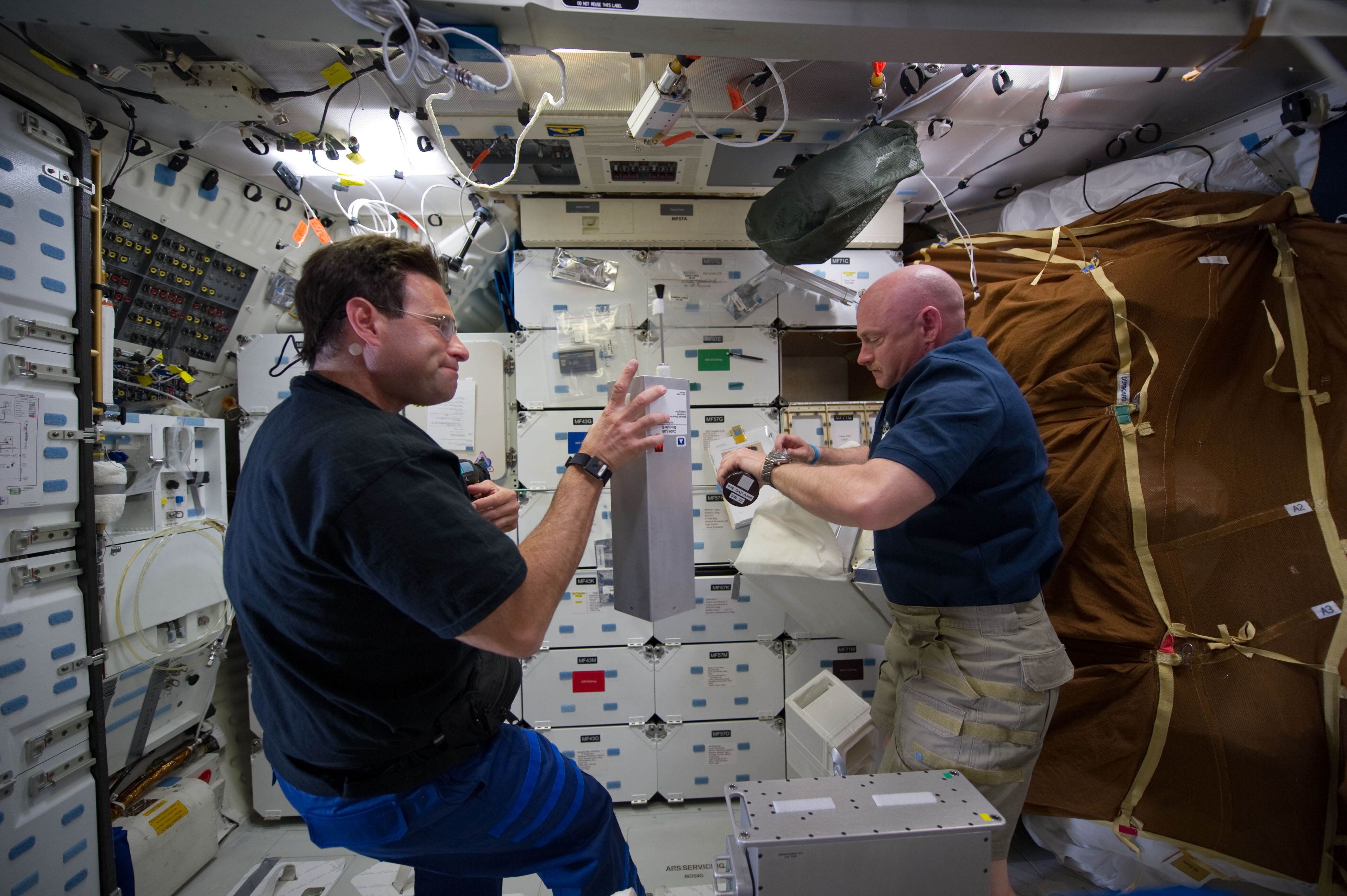 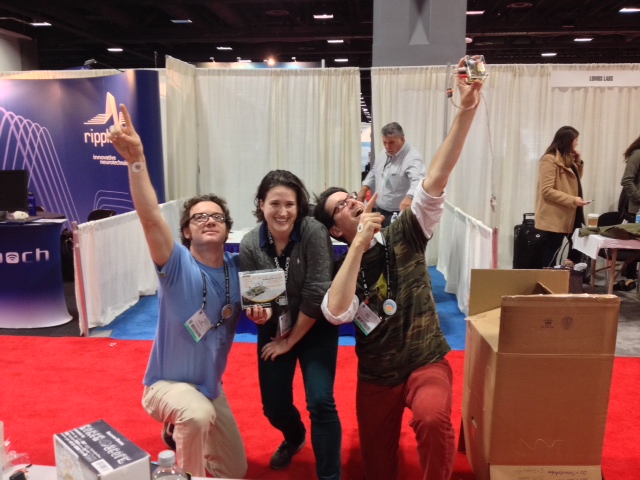 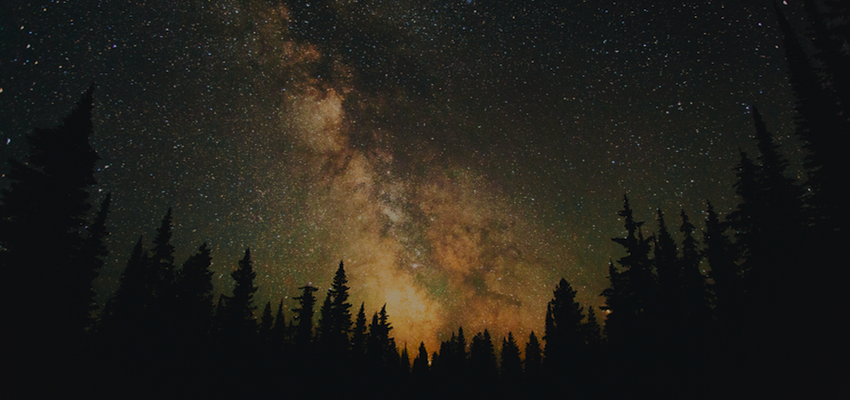 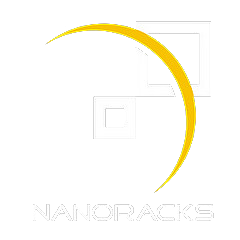 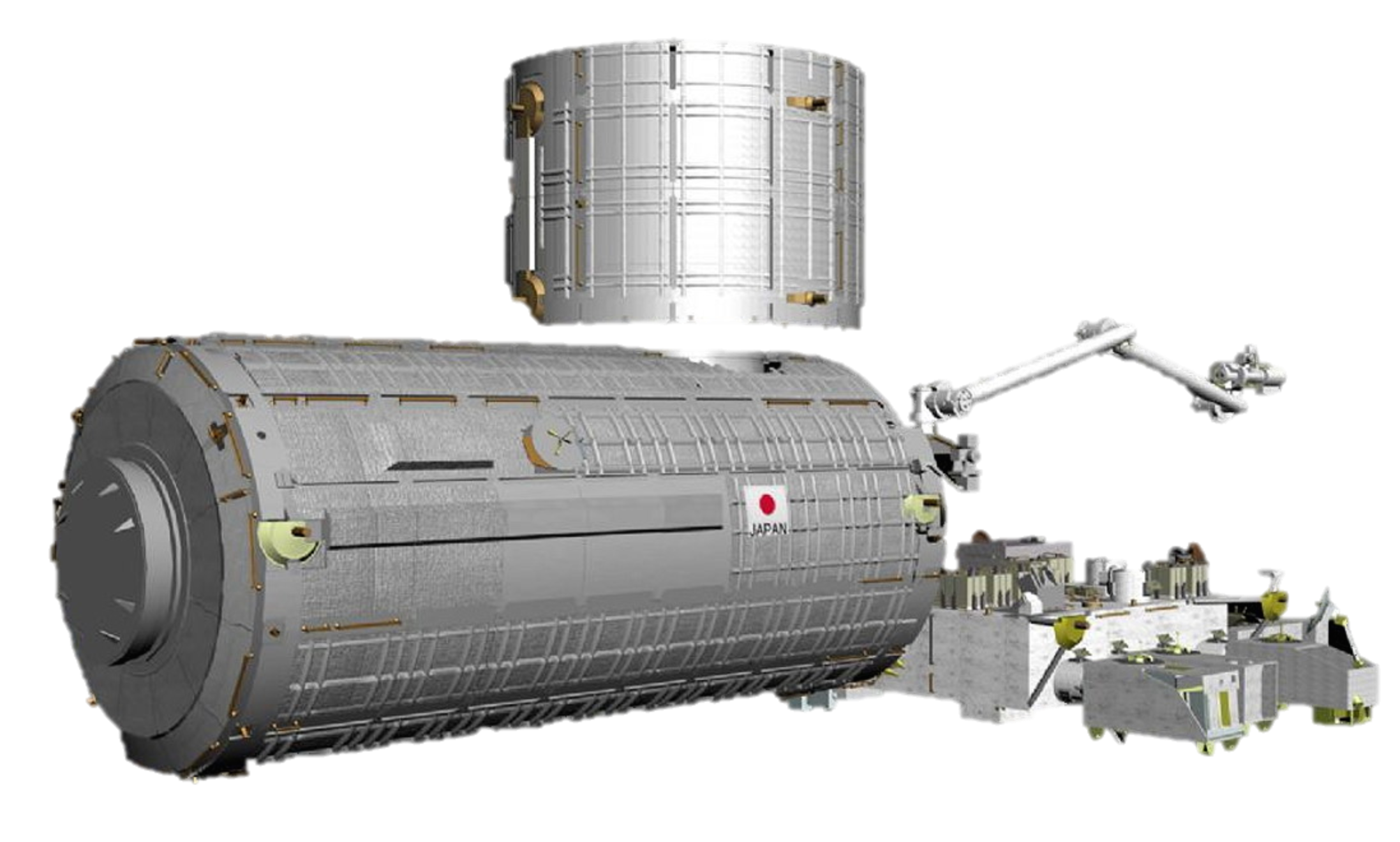 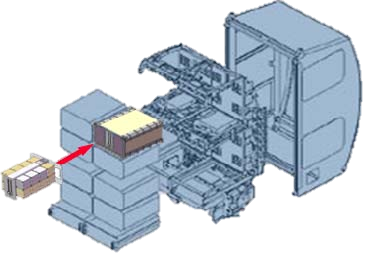 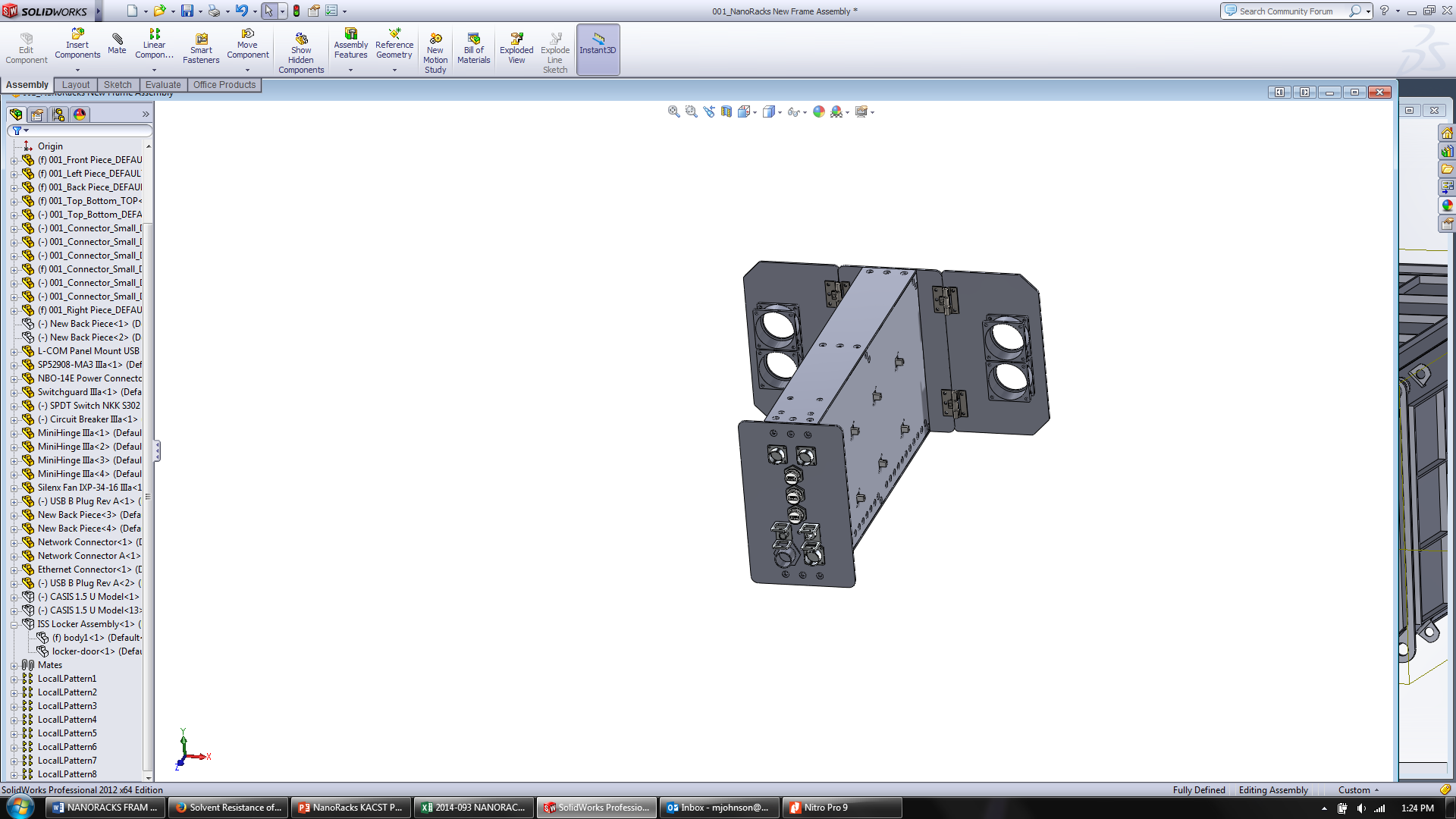 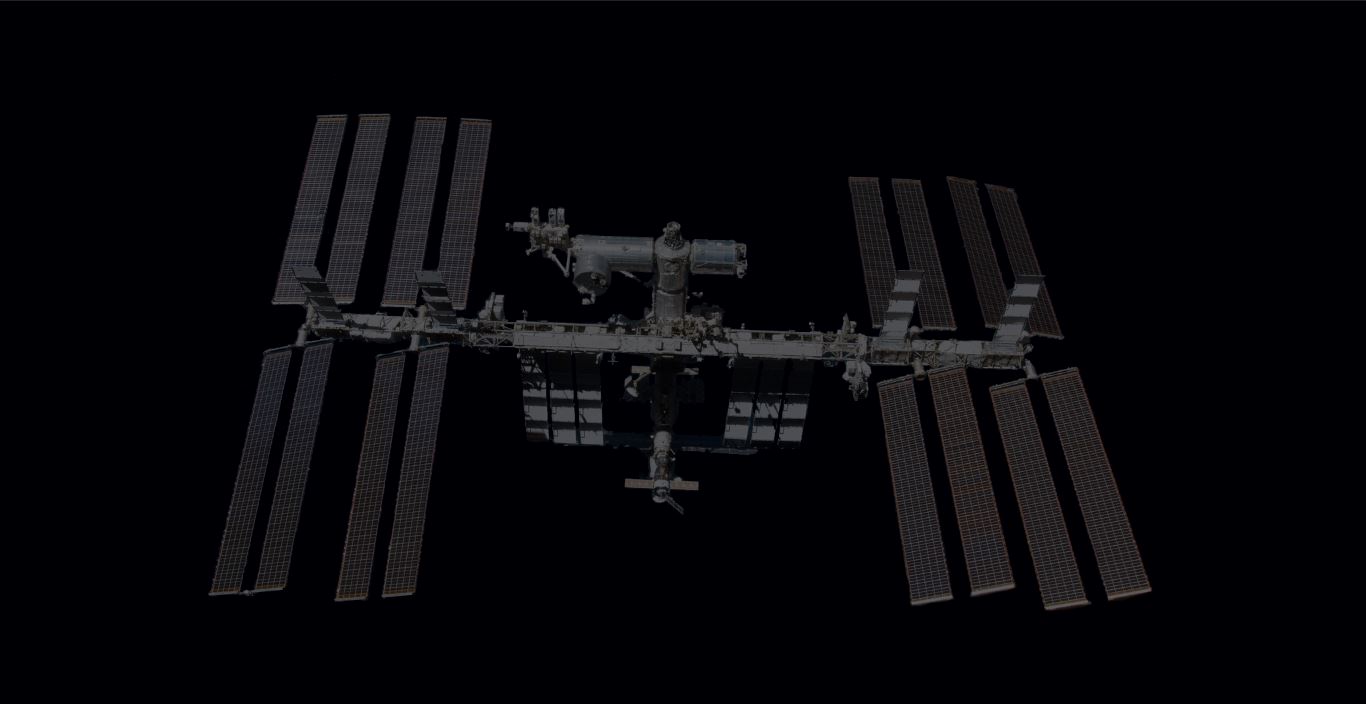 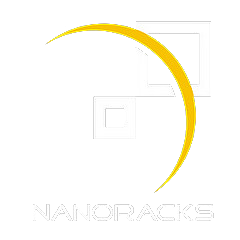 Safety Inputs (L-5.5 Months)  Operational Inputs  (L-5.5 to 3.5 Months)
Safety and Manifesting Inputs
All information as documented in the safety data template needs to be provided
All design aspects need to be covered. This includes, but is not limited to: bill of materials (and how much of it), parts list, and how exactly these all fit together (the types of fasteners or glue, etc.) 
Provide electrical diagrams and labeled CAD drawings and anything else to help us understand your payload 
Safety schedule based on an April launch:
Initial documentation submittal to NanoRacks
NanoRacks submittal to NASA
Phase I/II Safety Review with NASA
Second documentation submittal to NanoRacks
NanoRacks Submittal to NASA
Phase III Safety Review with NASA
Operation inputs 
Installation and cold stow requirements 
Timelines for planning  (use an exact date and ranges) 
Payload handling requirements 
The earlier you provide safety and operational inputs, the better we can guide you through the NASA safety process.
Late inputs and any changes to hardware after Phase III information is submitted will impact the schedule – possible missed flight
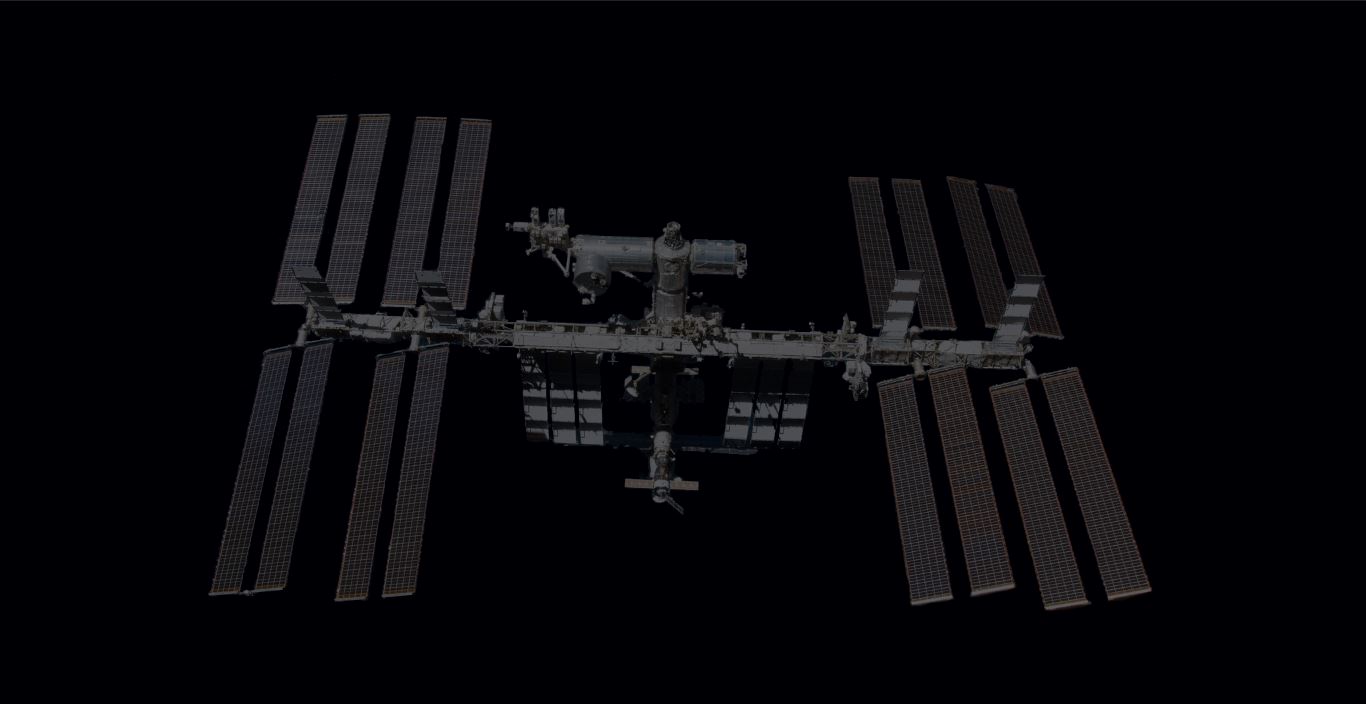 Safety Inputs (L-5.5 Months)  Operational Inputs  (L-5.5 to 3.5 Months)
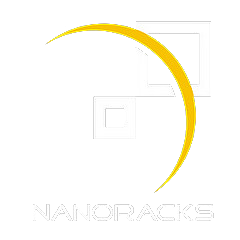 Main areas of concern for Safety

Batteries/capacitors
Materials/toxicity/biologicals
Chemicals/liquids/gasses/powders/greases
Biologicals – must be purchased from a qualified supplier
No contamination, pesticides, it is what it is – Vendor CoC
Nonmetallics/glues/adhesives/sealants/greases/plastics
Metallics
Compatibility (may have to perform compatibility test)
Levels of containment
Verify each level independently
Configuration/design (CAD/Solidworks, drawings, schematics)
EMI 
Cable vs. no Cable
Inside rack vs. outside rack
Plastic case vs. aluminum case


Rotating Equipment (fans, motors)
Magnets
Fasteners – secondary locking features
Shatterable materials
Workmanship – staking, wire restraint, sharp edges
Electrical
High voltage sources
Maximum voltage/current
Wire size, circuit protection
Batteries/capacitors
Acceptance and qualification testing may be required
Grounding/bonding
Crew operations/crew time
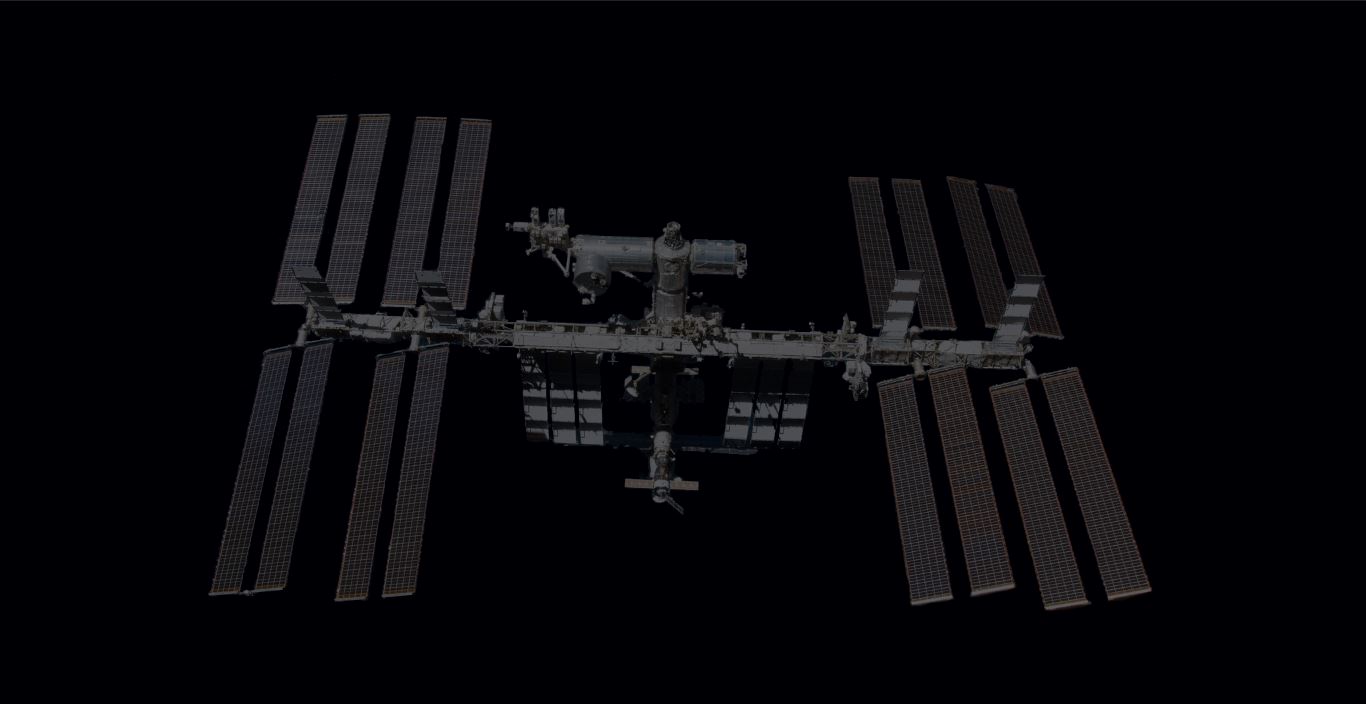 Functionality Testing (No later than 3.5 months)
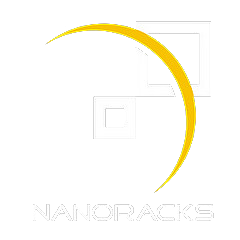 Fit 
Dimensional properties 
Physical connection between the NanoRacks Platforms and your payload 
Form 
Inspecting payloads to verify design for safety purposes 
Inspecting for structural integrity 
Function 
Software interface between the NanoRacks Platform and your payload 
Ground testing to ensure proper functionality on-orbit
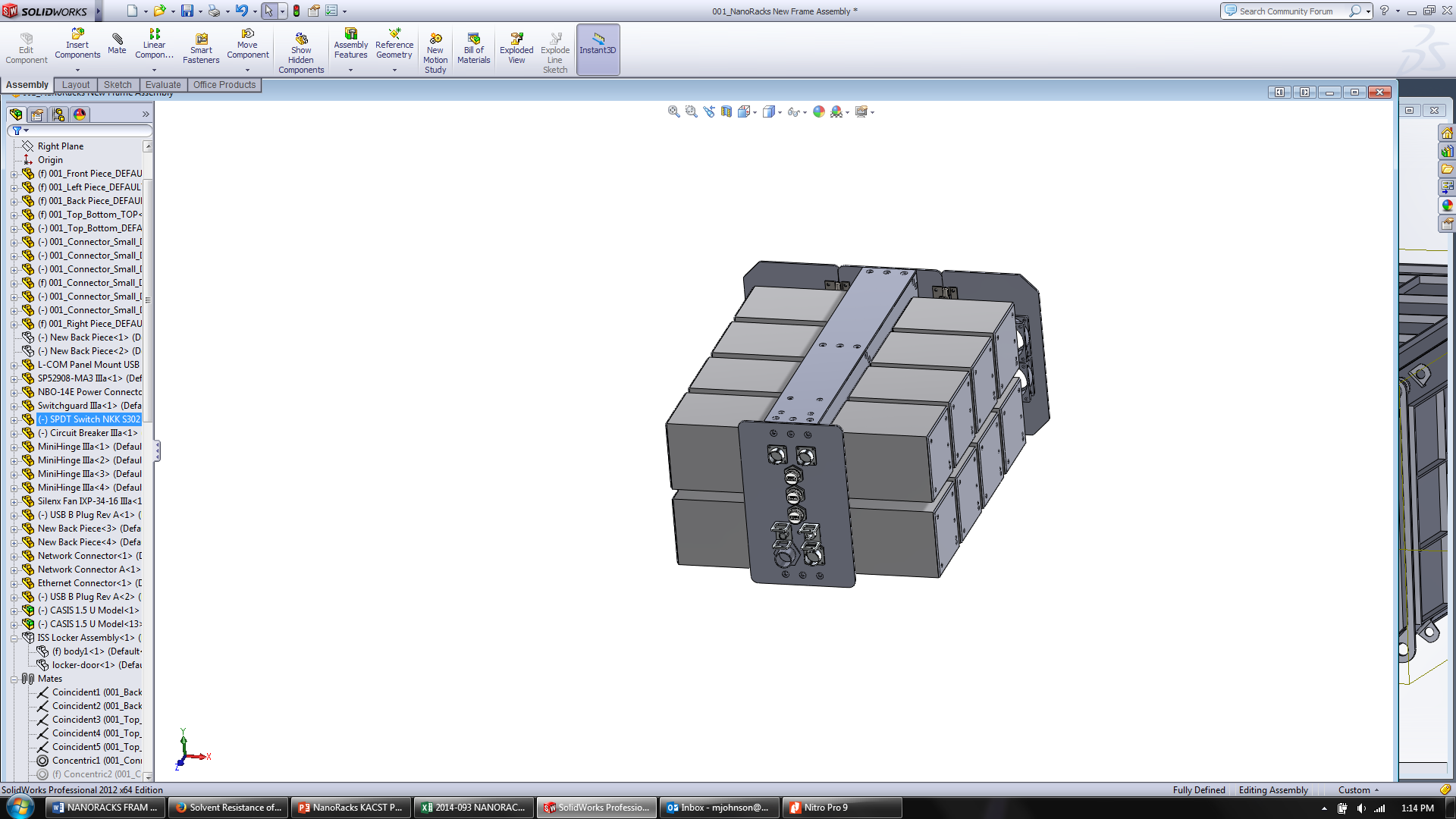 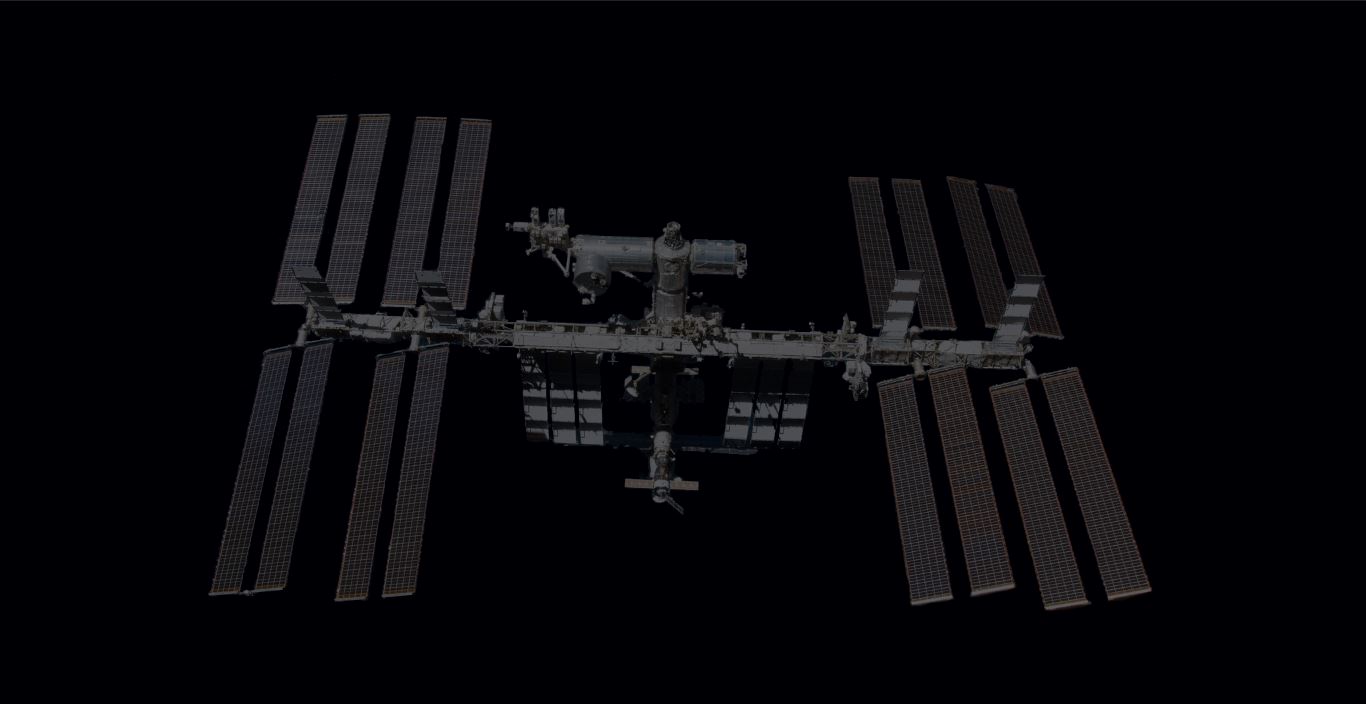 Functionality Testing (No later than 3.5 months)
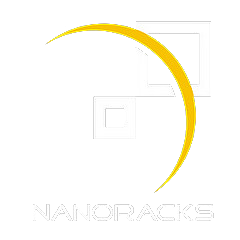 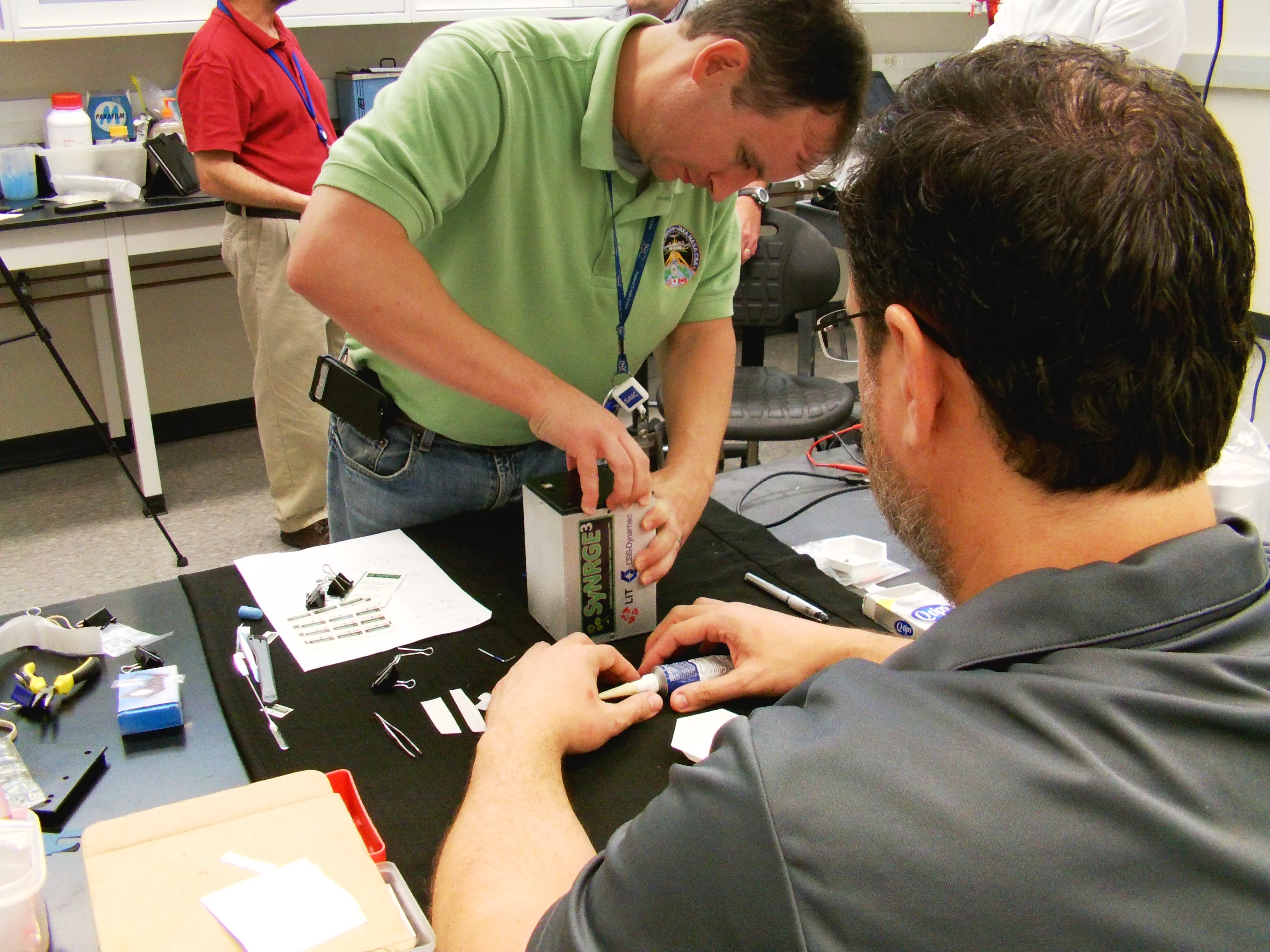 Since NanoRacks will be thoroughly inspecting your NanoLab (inside and out, as well as code), please provide instructions on how to disassembly your payload, your code, and special handling requirements
Your science should NOT be loaded into the NanoLab at this time (this is only a hardware and software test).
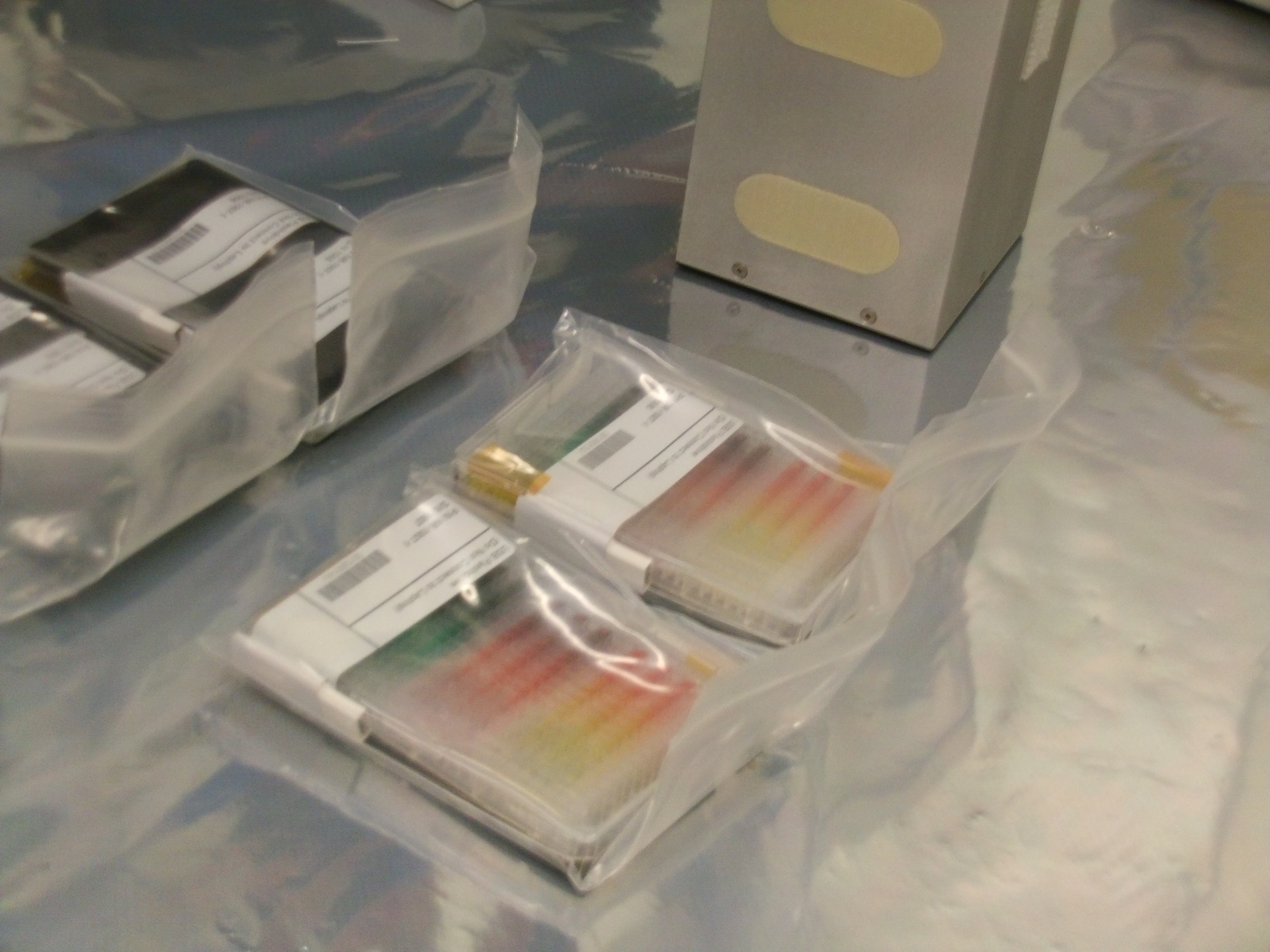 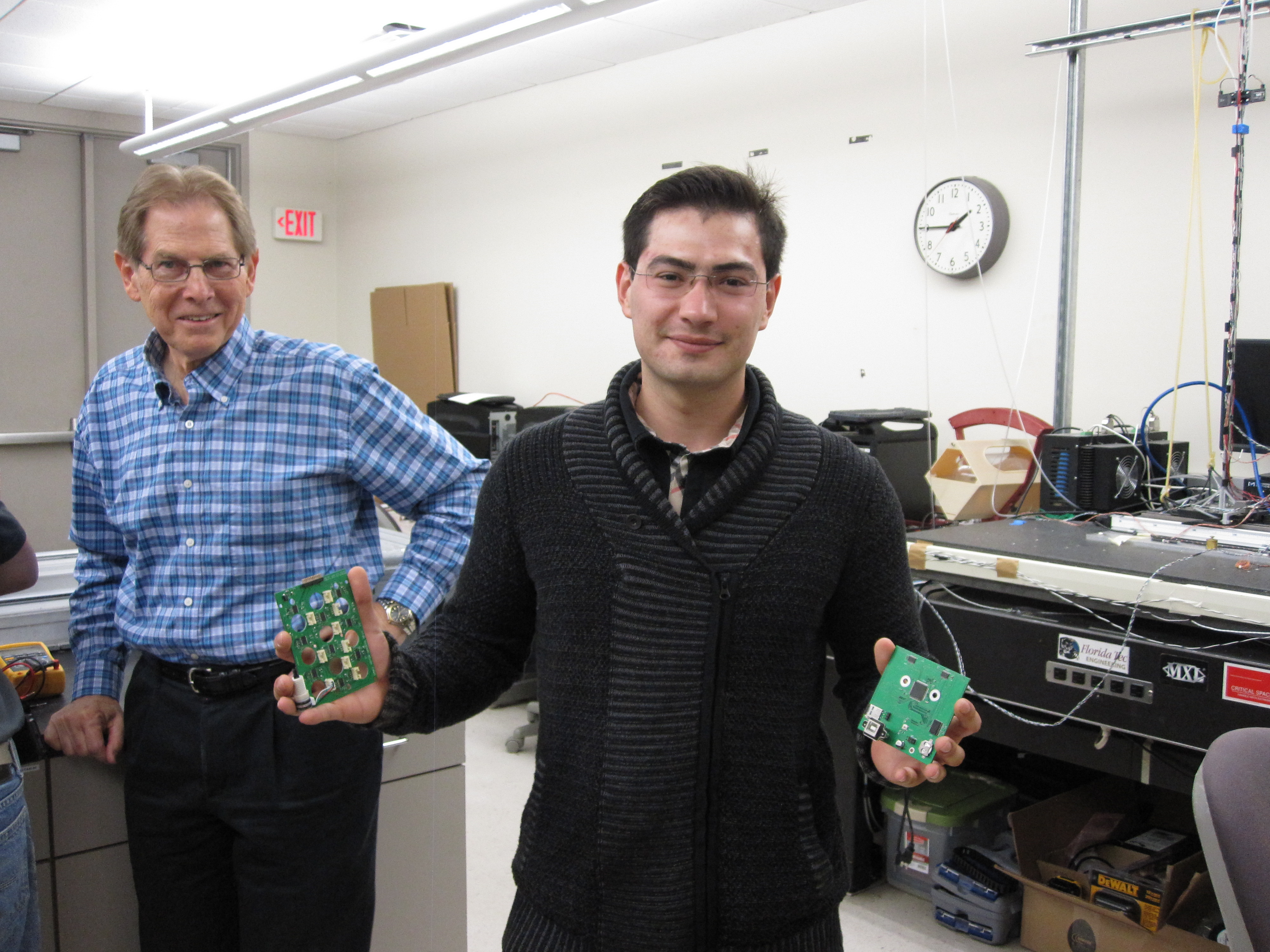 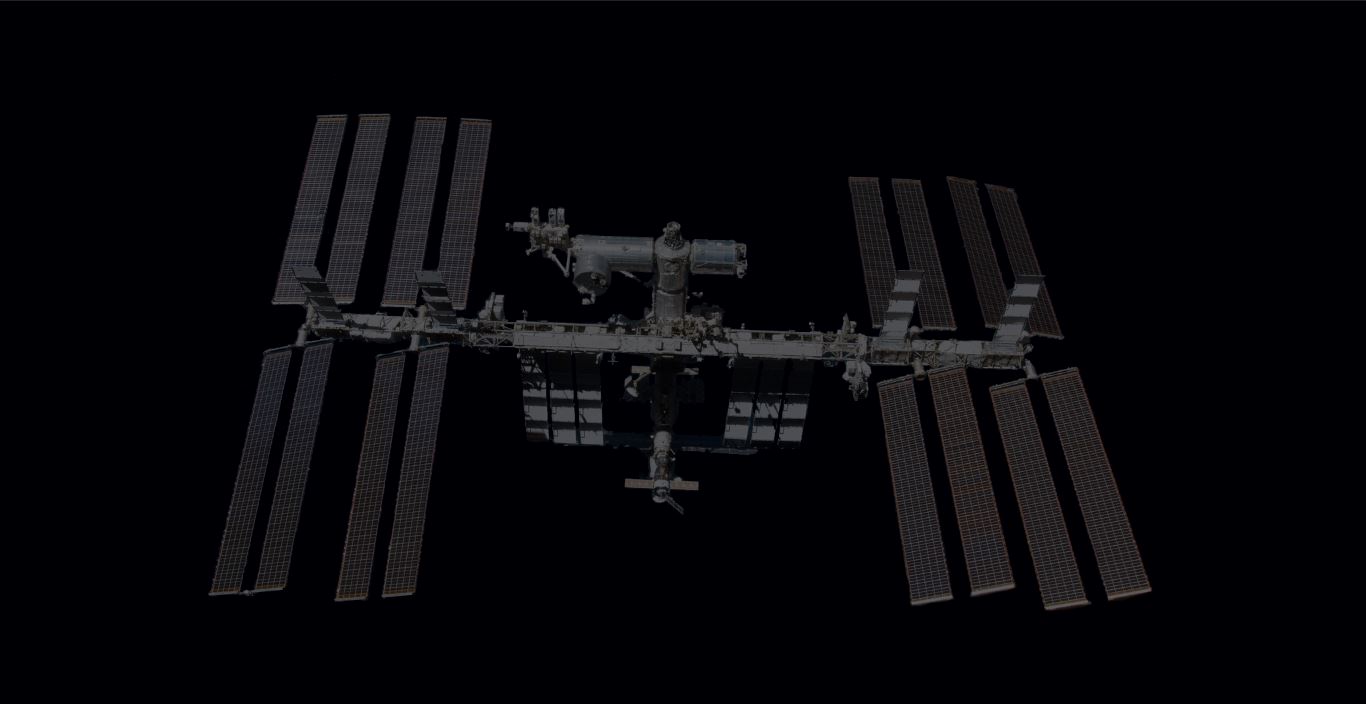 Handover from NanoRacks to NASA
Handover from you to NanoRacks will take place anywhere from L-45 days to no later than L-32 hours. 
HFIT 
Astronaut handling 
Handover timeline 
Launches rarely go as planned 
48-hour scrub scenario with a 2 hours refresh period. 
While your payload may be handed over a few hours from launch, there is a high probability your payload will not be installed until days later (most payloads are not installed until at least 5 days after handover to NASA).
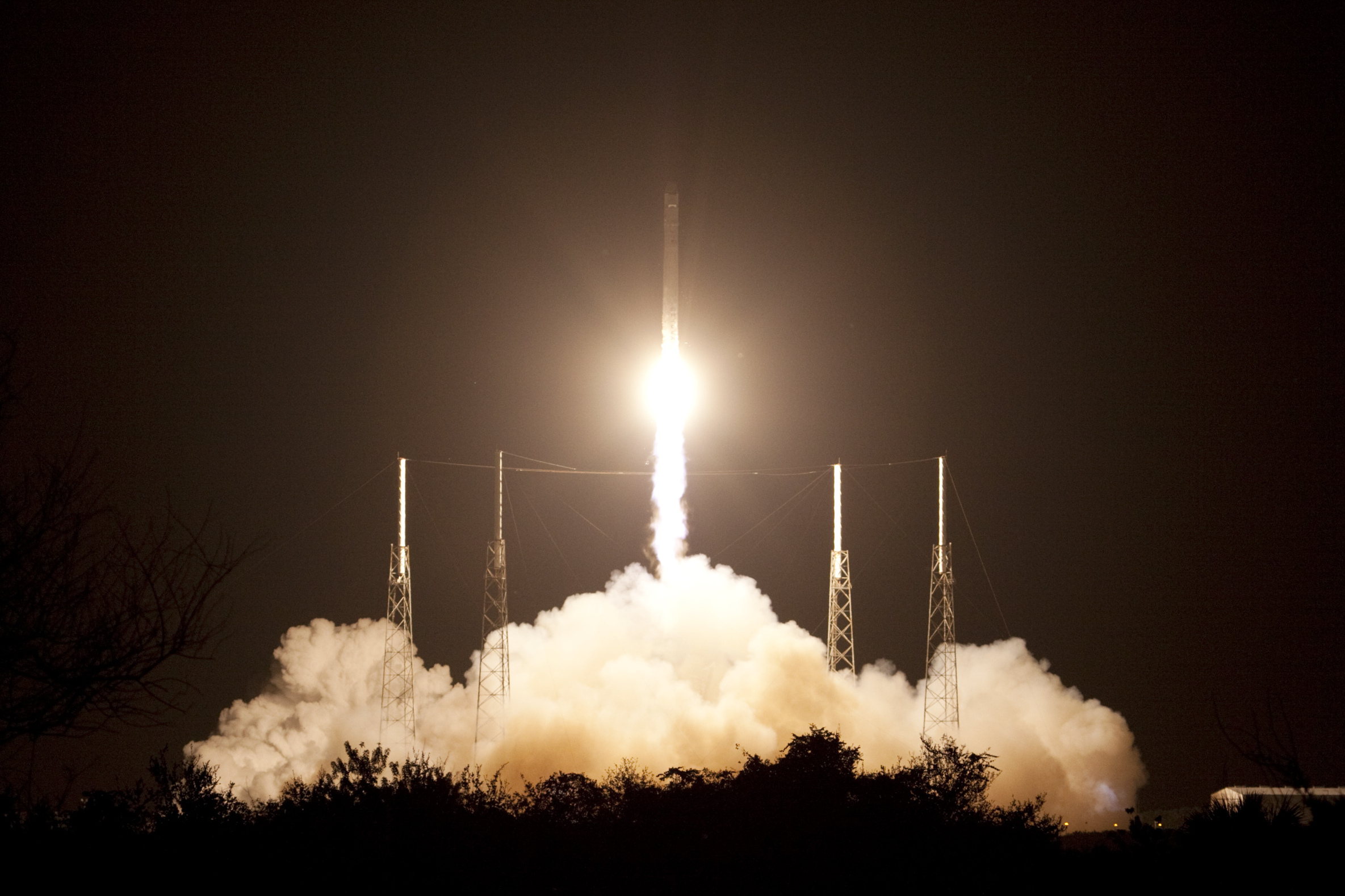 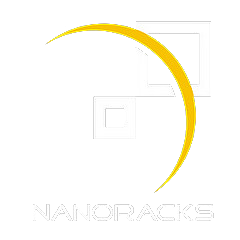 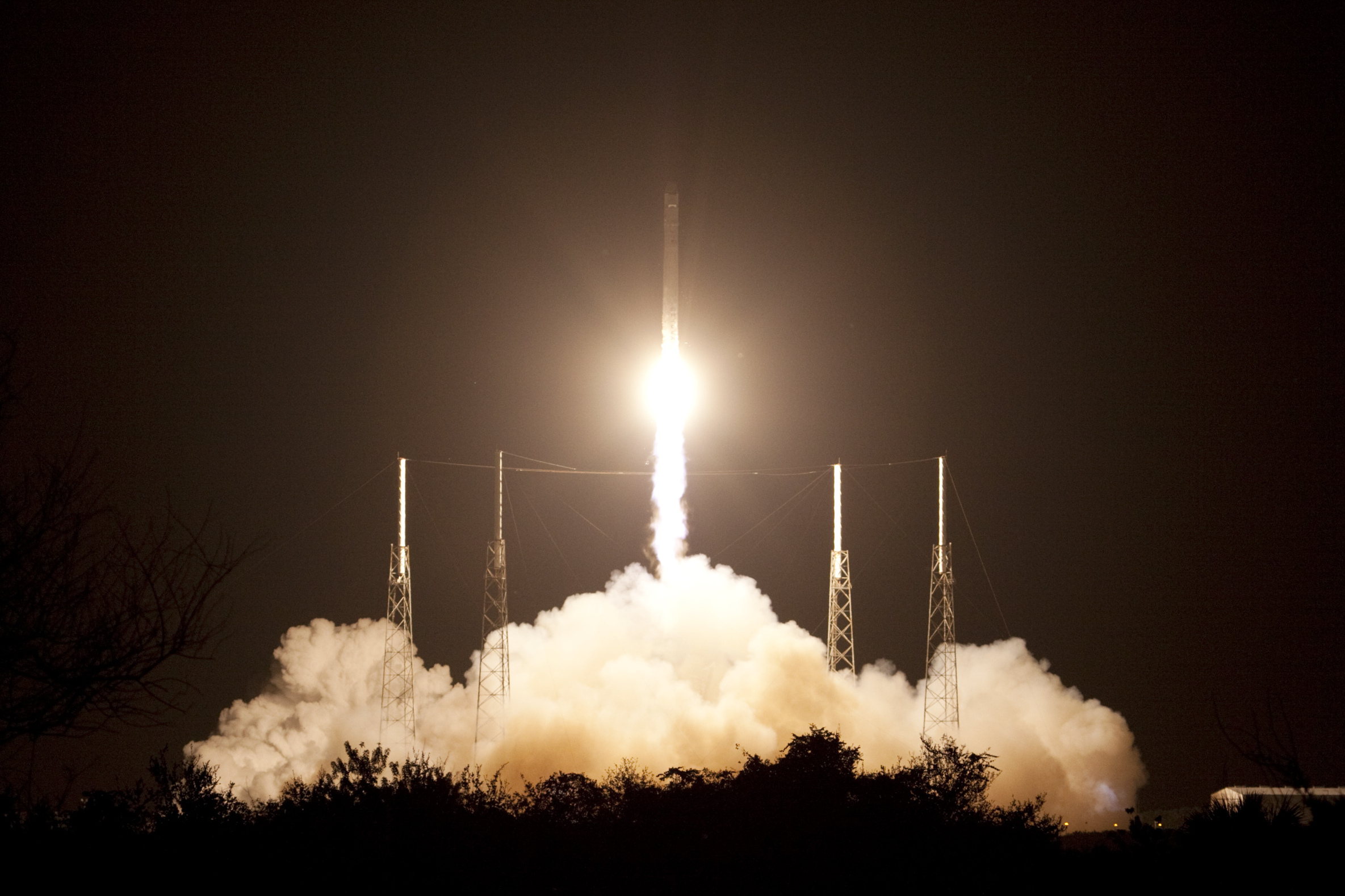 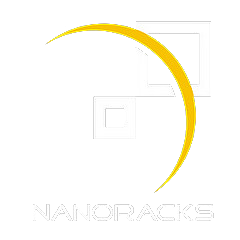 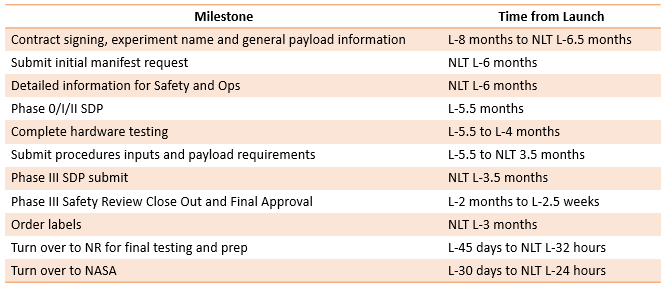 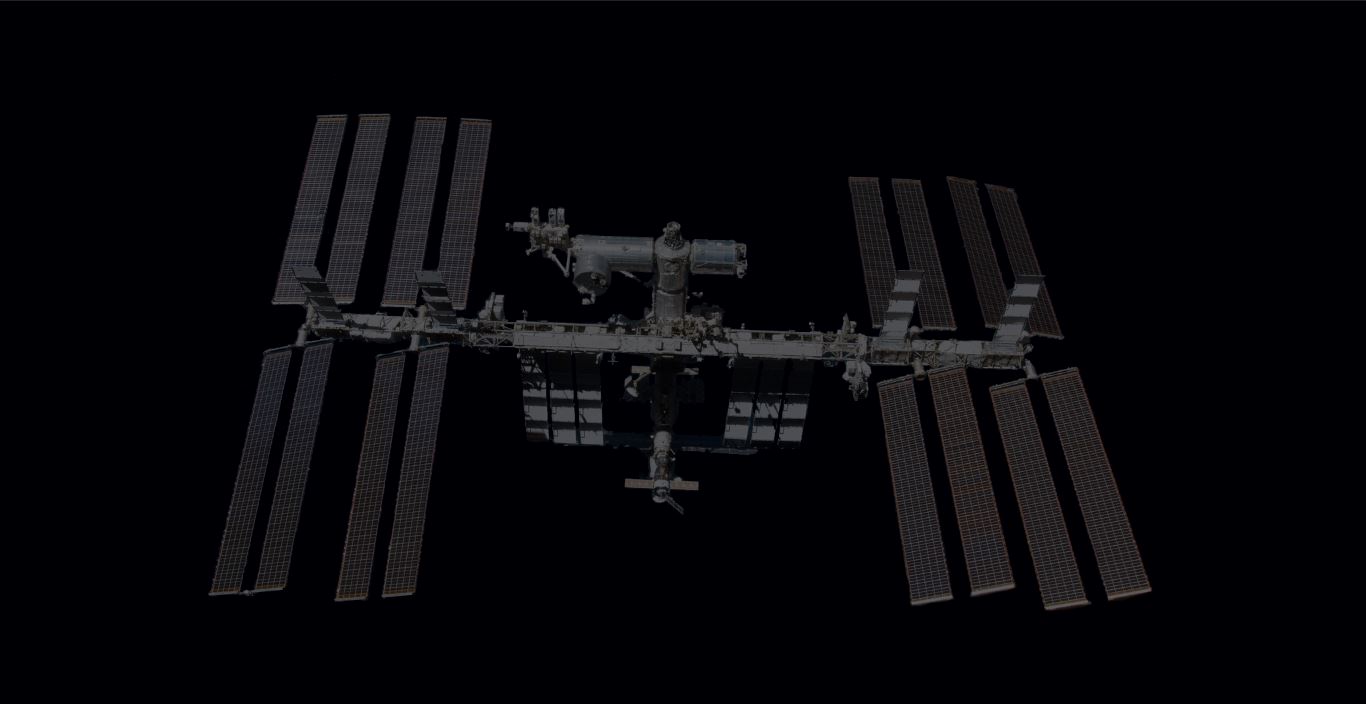 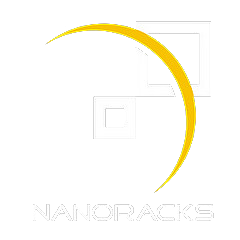 NanoLabs Lessons Learned
USB Ports
USB ports need to be recessed to be flush with the outer surface of the module 
Solder a 3 inch small gauge wire to the outside casing of the USB port. This wire will be used by NanoRacks to ground the payload before handover to NASA. Soldered wires are expected to pass a tug test. 
Exterior of the NanoLab 
For crew safety concerns, nothing should be sticking out of exterior housing of the NanoLab.
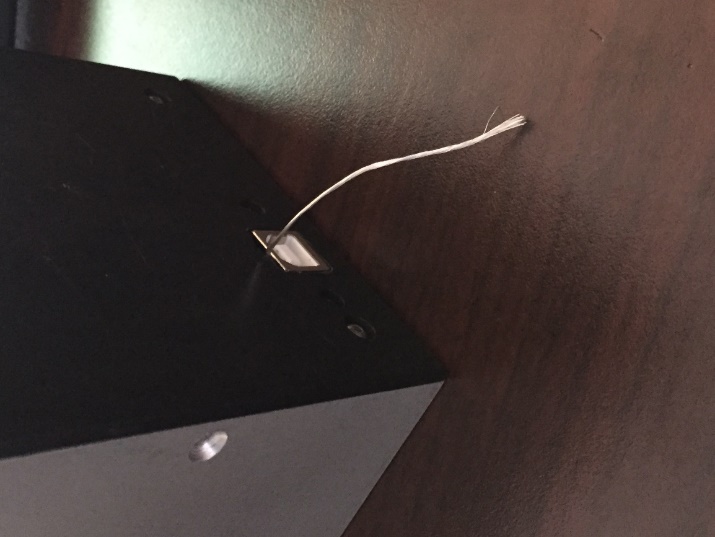 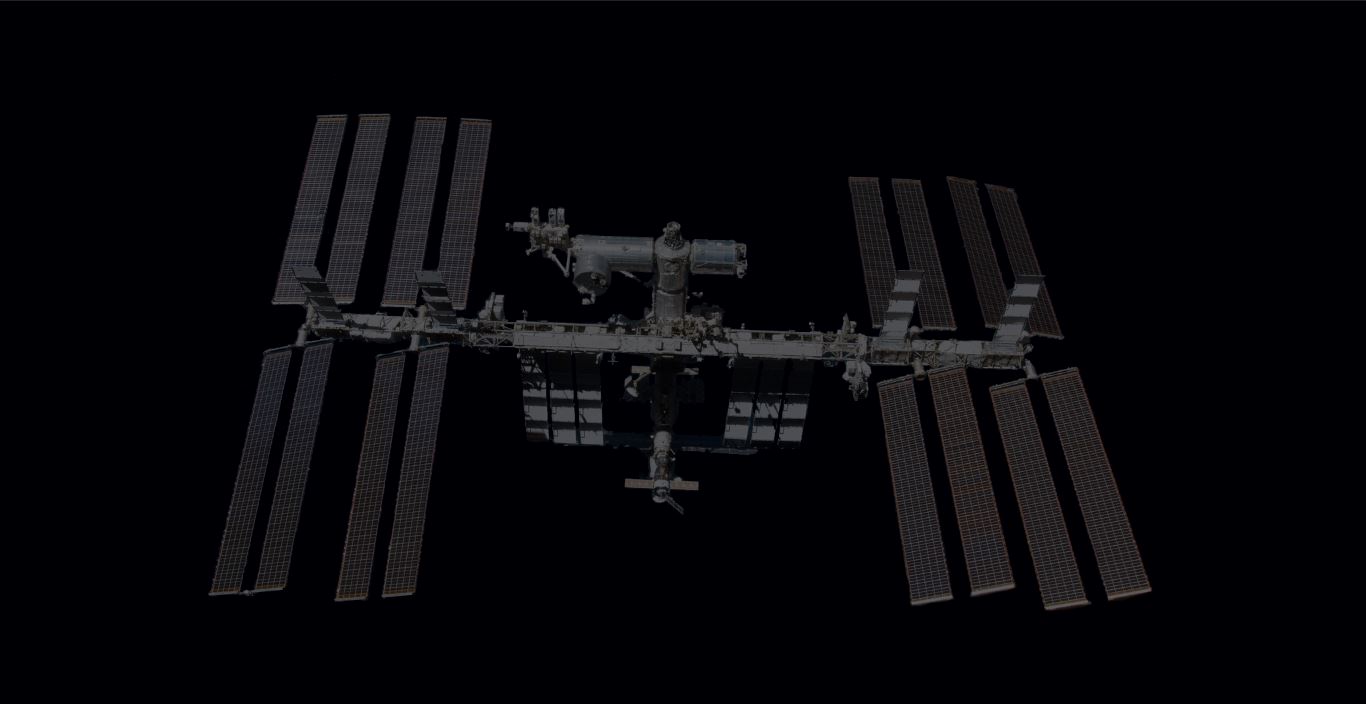 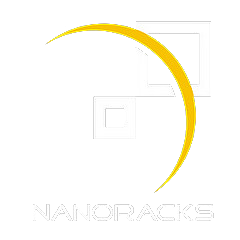 NanoLabs Lessons Learned
Accessibility 
The NanoLab is small, which can make it difficult space to work in. Keep accessibility in mind when designing your payload so that it will be easier to work with throughout the manufacturing and testing process. 
Screws instead of glue 
Environmental Awareness 
Your payload will be sharing the space with other payloads and astronauts. Design your payload so that there is a minimal impact on its surrounding environment.
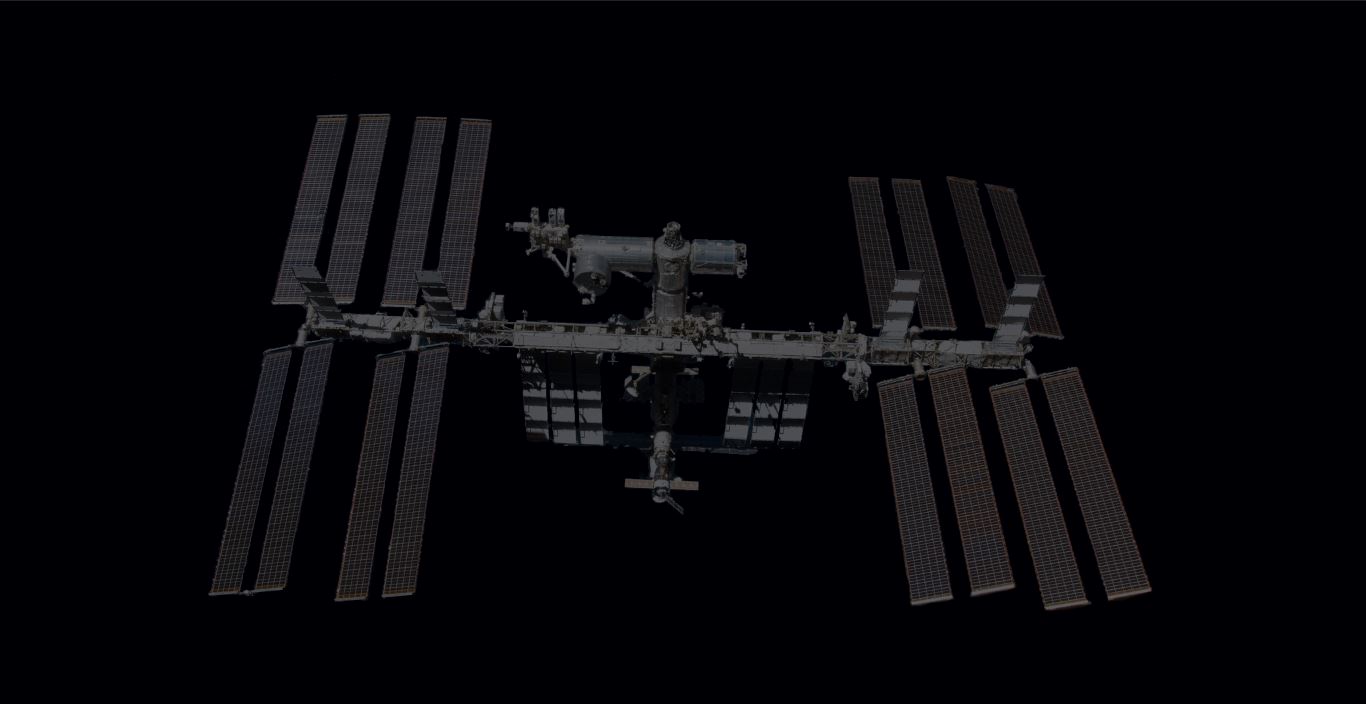 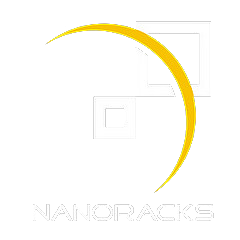 NanoLabs Lessons Learned
Fasteners 
Size 4-40 countersunk screws for the exterior of your NanoLab 
Size 4-40 button head or pan head screws for the interior of your NanoLab 
Consider using allen wrenches instead of cross-tip screwdrivers 

Communication 
NanoRacks, CASIS, Texas A&M, and your mentors are here to help. If you have any questions, please don’t be afraid to ask us. The earlier we know of the situation, the sooner we can come up with a solution that fits all safety, integration, operational, and payload customer needs requirements.
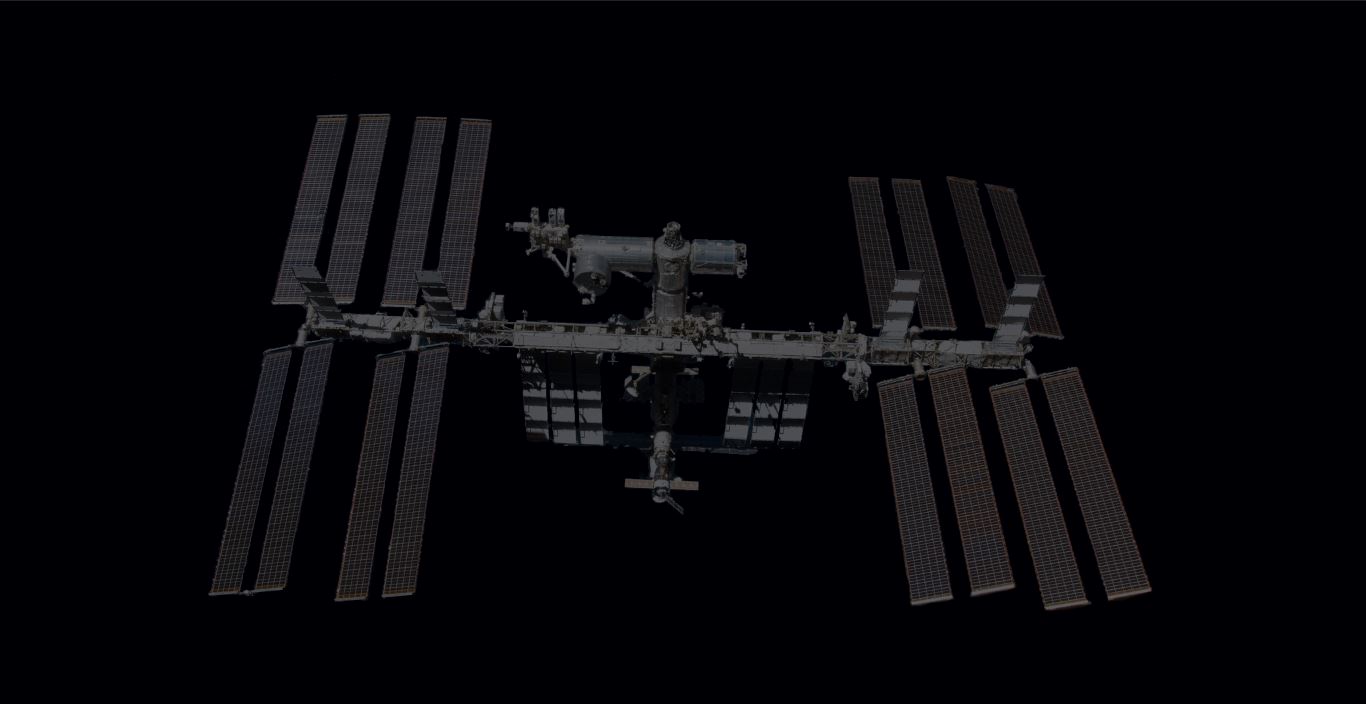 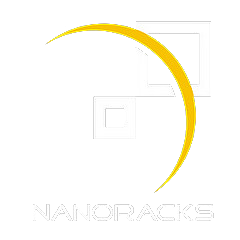 NanoLabs Interface Control Document
For a more through guide to payload requirements concerning NanoLabs, you can refer to the NanoLabs Interface Control Document on the NanoRacks website: NanoRacks.com
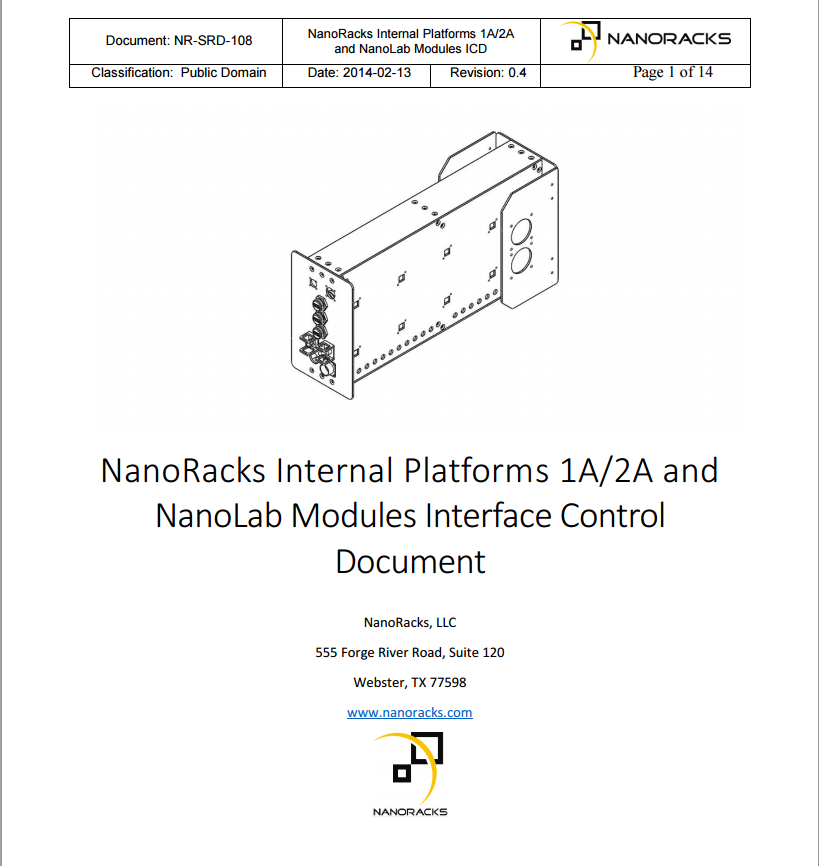 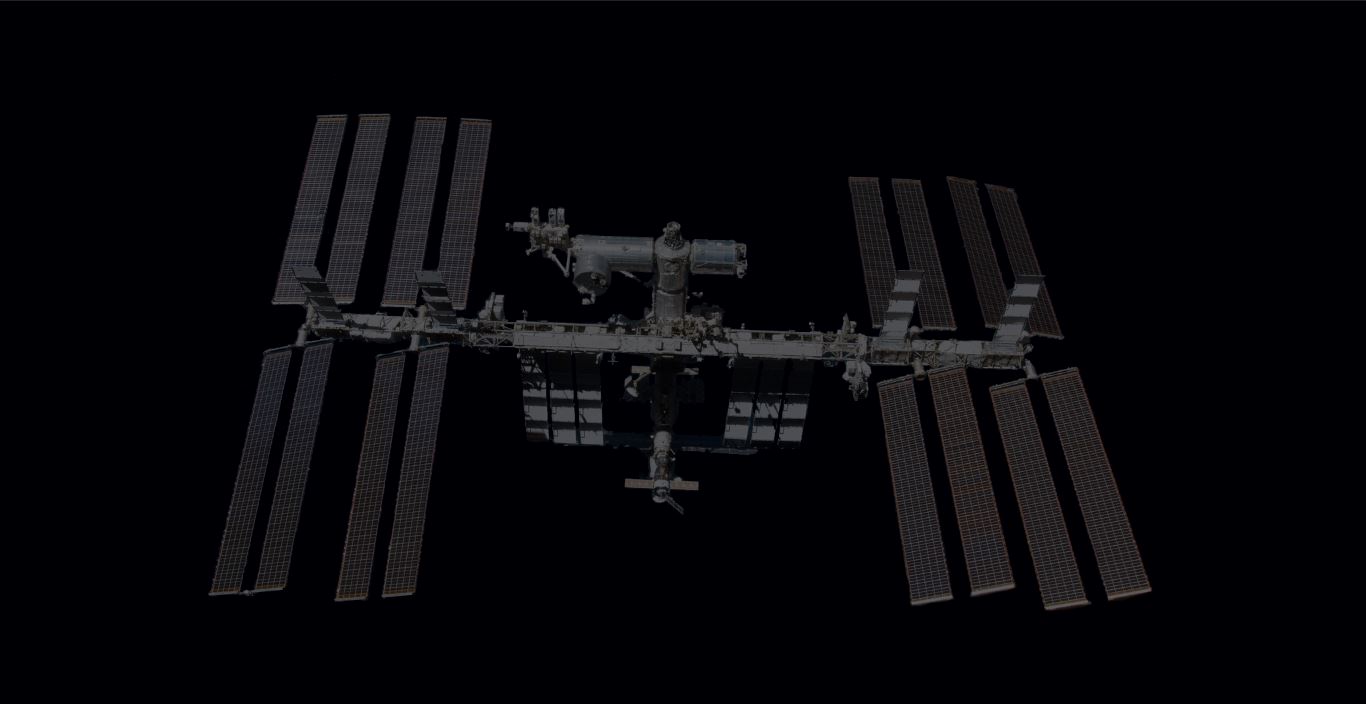 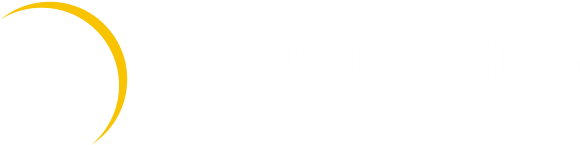 Questions?
Mariel Rico 
Payload Integration Engineer  
mrico@nanoracks.com